«Моя малая родина»
Киселевск расположен в юго-западной части Кемеровской области, предгорьях Салаирского кряжа, в верховьях реки Аба, в 240 км к югу от Кемерово.
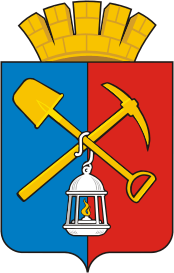 А много лет тому назадОгромный лес стоял когда-то.Дубы могучие росли,Шумели липы в три обхвата.Полянки вместо площадей,А вместо улиц - перелоги.И стаи диких лебедей,И рев медведицы в берлоге.И на заре на водопойШли лоси узкою тропою,Рогами сучья задевая,Текла река в лугах, лесахТугайкой называли.Виднелись тут и там селенья:Так начинался Киселевск.
Киселёвск - город (с 1936) в Кемеровской области Российской Федерации, центр городского округа "Город Киселёвск". Население городского округа - 108 392 человек, из них городское - 103 817, сельское - 4 575.
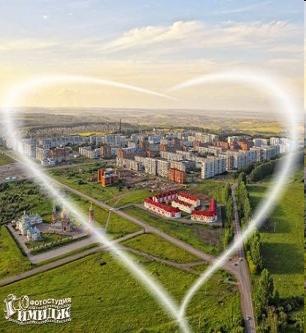 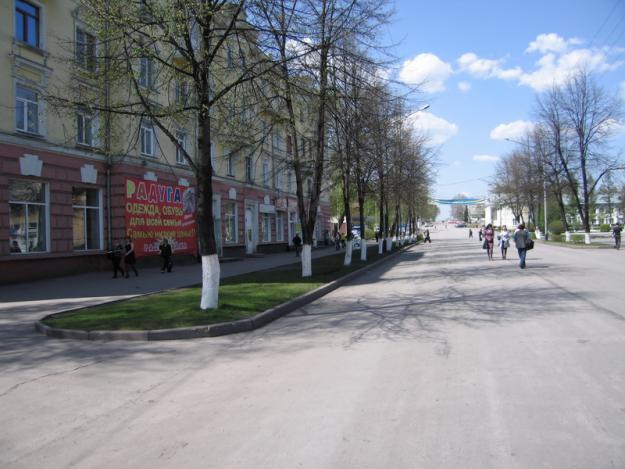 Город просыпается рано. Люди спешат на работу. Особенно многолюдна улица Ленина - главная улица нашего города. Любят киселевчане  улицу Ленина, постоянно украшают ее, благоустраивают. Теперь она стала широкая, светлая, зеленая.
Много лет тому назад там, где раскинулся наш город,  была непроходимая  тайга да болота. Около двух веков назад здесь, в глухомани, поселились переселенцы из России. Предание гласит, что первыми приехали три семьи: Черкасовы, Усовы, Киселевы. Черкасовым и Киселевым приглянулась полноводная Аба, а Усовы поселились южнее. Так появились деревни Черкасово и Усяты. Один край деревни жители называли Киселевкой по имени Киселевых. Потом это название получил город.
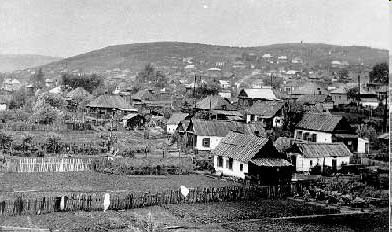 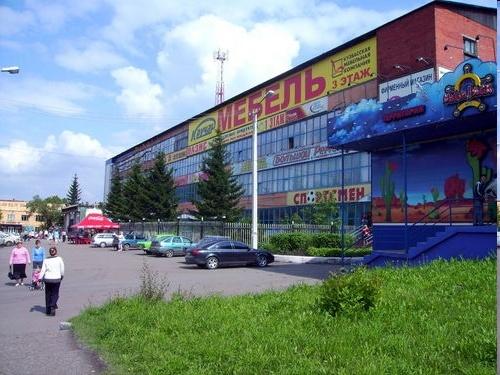 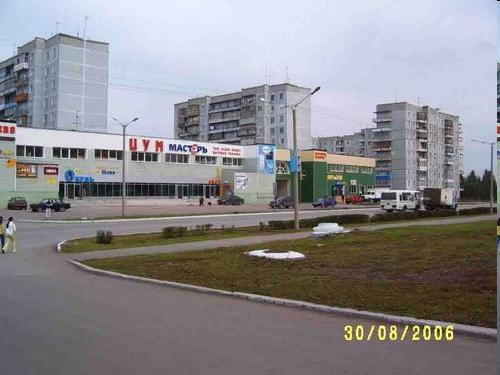 Город  состоит из 6 обособленных территориальных районов: Красный Камень, Афонино, Центральный, Зеленая Казанка, Черкасов Камень, Карагайла.
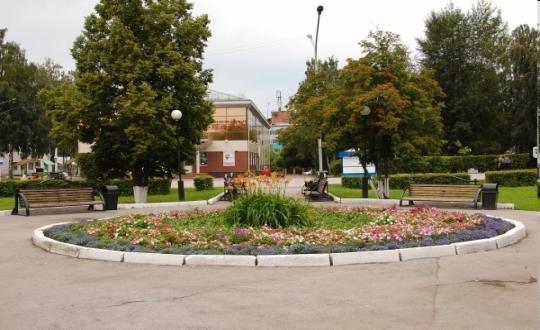 Киселевск  город  труженик   Повезло мне, что здесь я родился.Здесь я вырос и здесь пригодился.И пускай город мой не велик,Но его я люблю и к нему я привык.
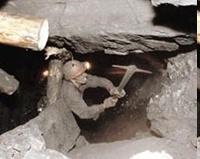